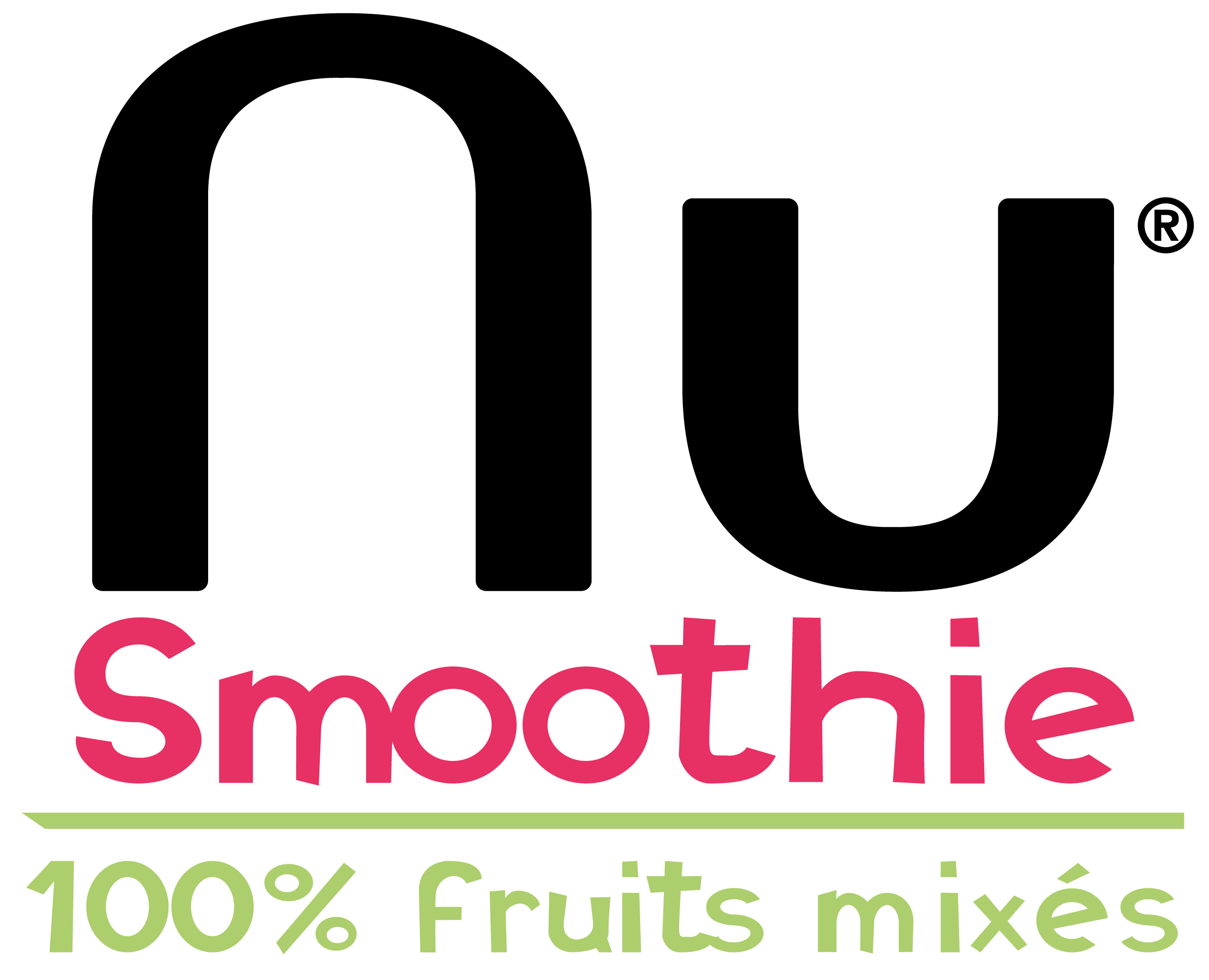 POMME CONCOMBRE KALE
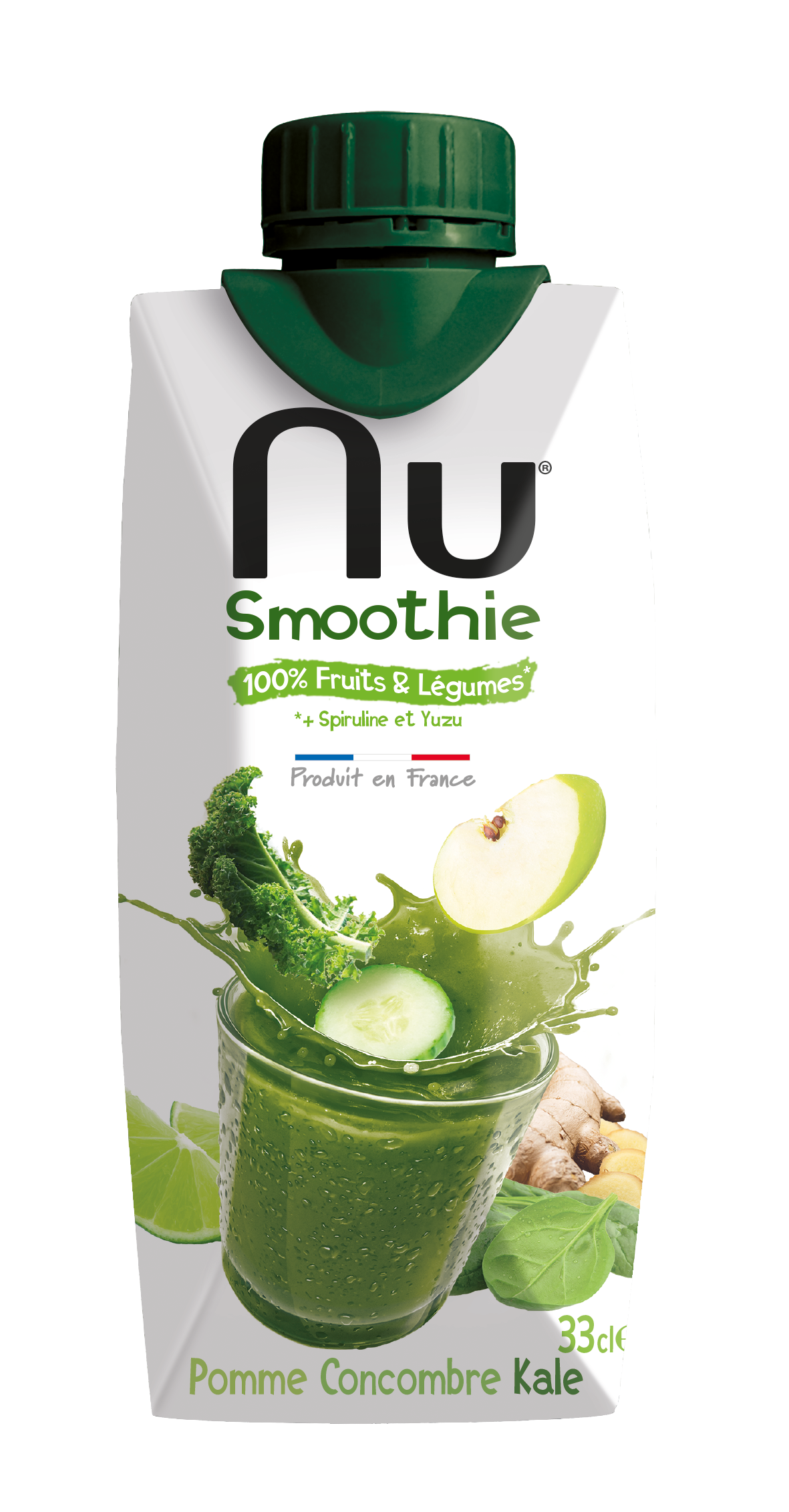 POMME CAROTTE BETTERAVE
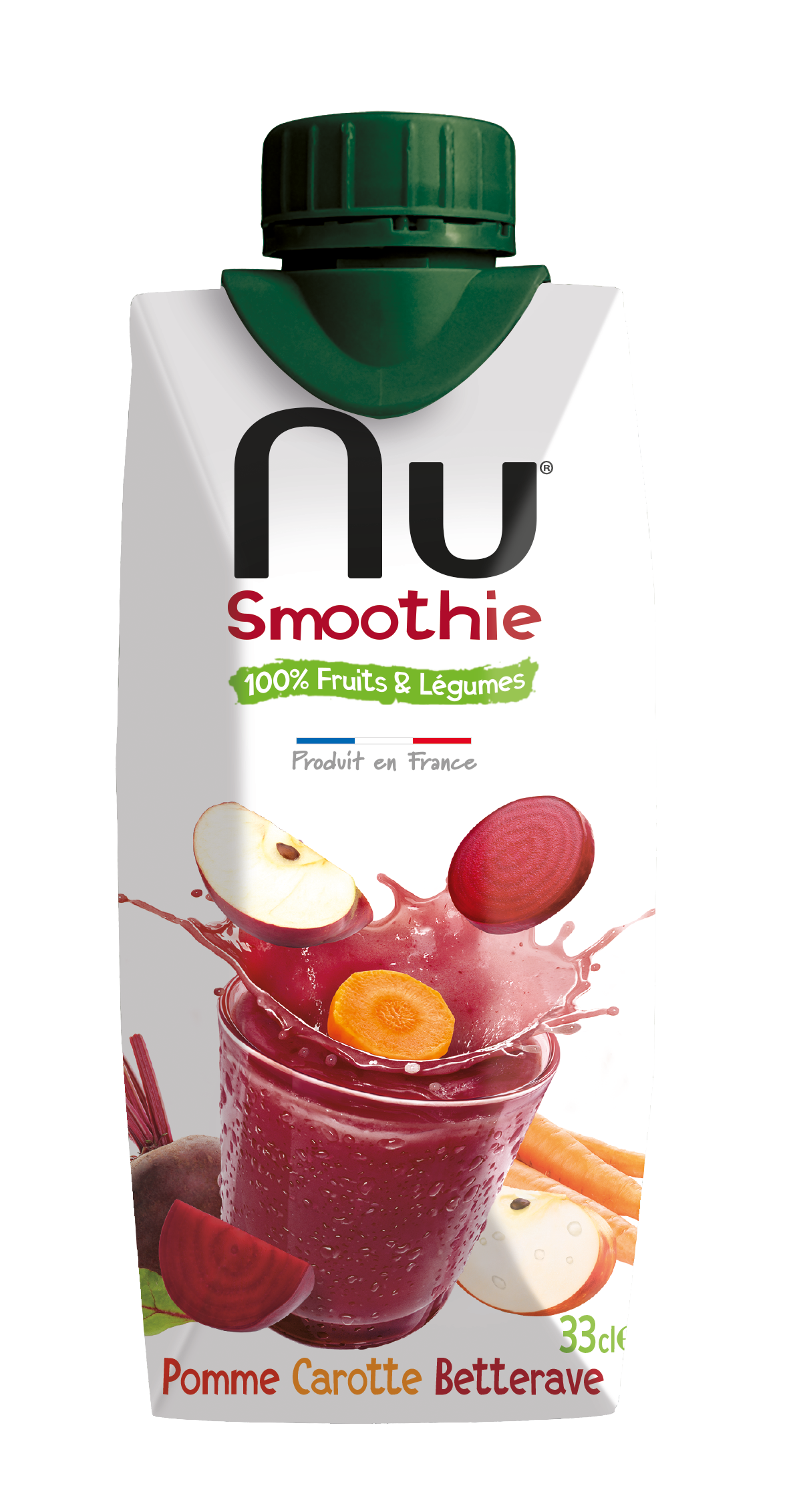 CAROTTE POMME ORANGE
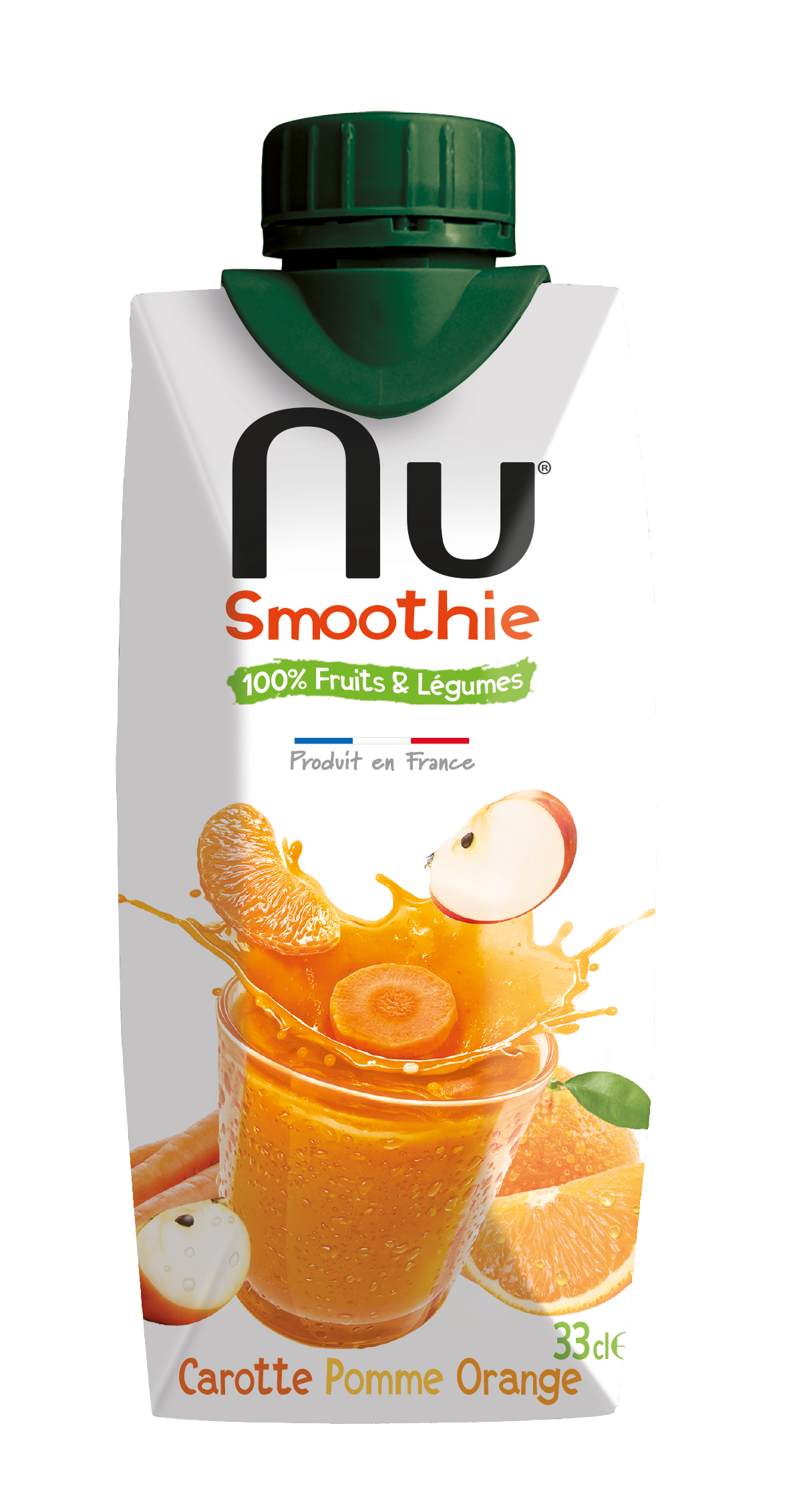